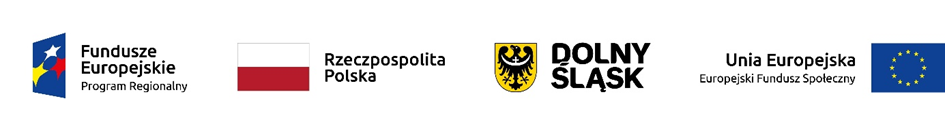 Zintegrowane Inwestycje Terytorialne Aglomeracji Jeleniogórskiej
Wydział Zarządzania Zintegrowanymi Inwestycjami Terytorialnymi Aglomeracji Jeleniogórskiej
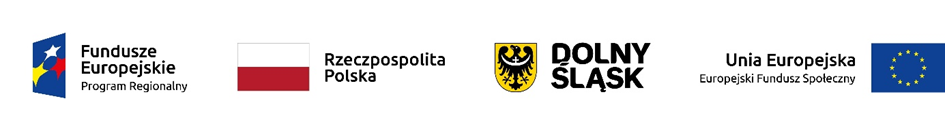 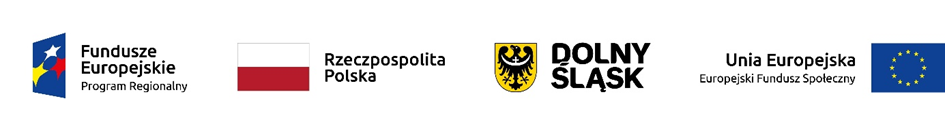 NABÓR 10.2.3Zapewnienie równego dostępu do wysokiej jakości edukacji podstawowej, gimnazjalnej i ponadgimnazjalnej – ZIT AJ
PODSTAWOWE INFORMACJE:

 Alokacja: 4 340 428,23 zł
Konkurs dedykowany Wnioskodawcom realizującym projekt obejmujący obszarem ZIT AJ
Liczba możliwych do zdobycia punktów na ocenie strategicznej ZIT będzie stanowić 50 % wszystkich możliwych  do zdobycia punktów
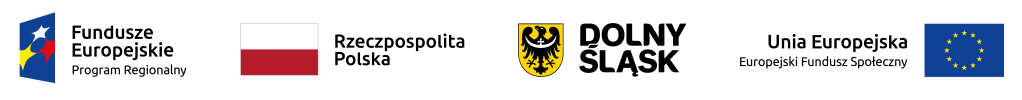 Obszar realizacji ZIT AJObszarem realizacji ZIT AJ jest obszar jednostek samorządu terytorialnego, które przystąpiły do Porozumienia w celu wspólnej realizacji ZIT.
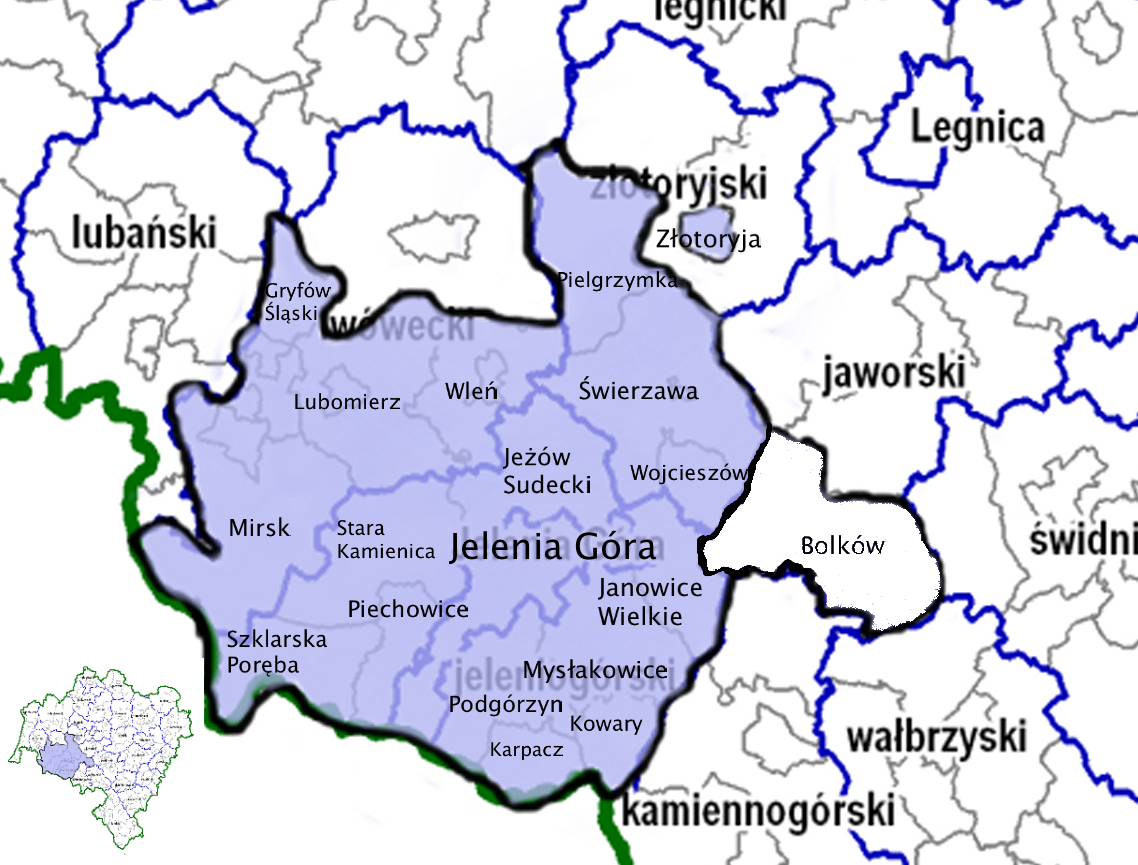 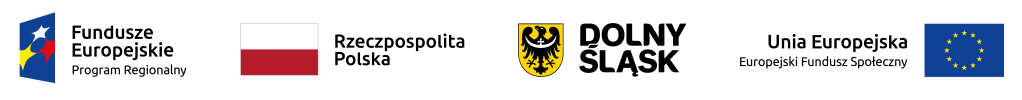 Członkowie ZIT AJ
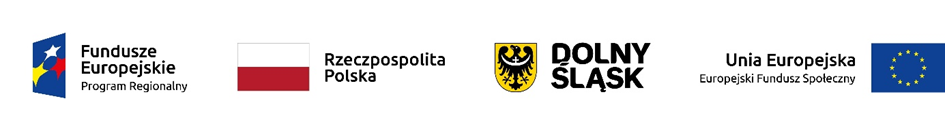 Kryteria oceny strategicznej ZIT AJStrategia Zintegrowanych Inwestycji Terytorialnych Aglomeracji Jeleniogórskiej na lata 2014-2023
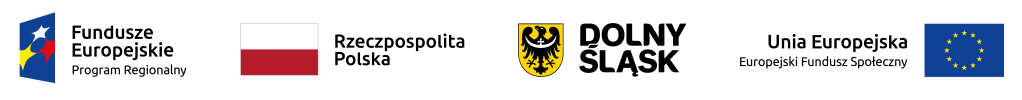 STRATEGIAZINTEGROWANYCH INWESTYCJI TERYTORIALNYCH AGLOMERACJI JELENIOGÓRSKIEJ NA LATA 2014-2023
Cel strategiczny ZIT AJ
„Integracja obszaru AJ w spójny organizm wzmacniający swoją konkurencyjność poprzez rozwój dostępności komunikacyjnej i innowacyjnej przedsiębiorczości oraz potencjału turystycznego, przyrodniczego i kulturowego, 
dla poprawy jakości życia mieszkańców”
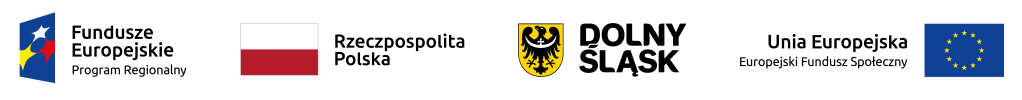 Cele szczegółowe ZIT AJ
Stworzenie dogodnych warunków dla inwestycji generujących nowe miejsca pracy w AJ

Dogodna dostępność komunikacyjna i infrastrukturalna AJ

Atrakcyjna dla mieszkańców i przedsiębiorstw przestrzeń AJ

Aktywni zawodowo i społecznie mieszkańcy AJ
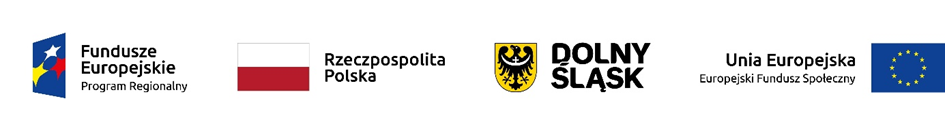 Kryterium nr 1Zgodność projektu ze Strategią ZIT
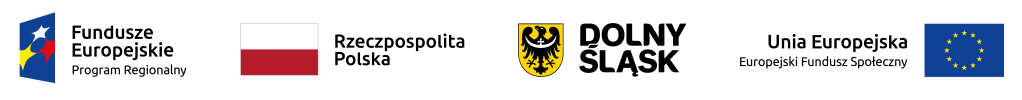 KRYTERIUM NR 1Zgodność projektu ze Strategią ZIT AJ
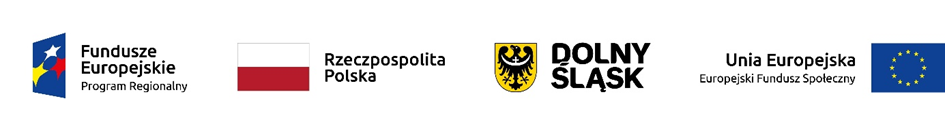 Kryterium nr 2Wpływ realizacji projektu na realizację wartości docelowej wskaźników monitoringu realizacji celów Strategii ZIT
KRYTERIUM NR 2Wpływ realizacji projektu na realizację wartości docelowej wskaźników monitoringu realizacji celów Strategii ZIT
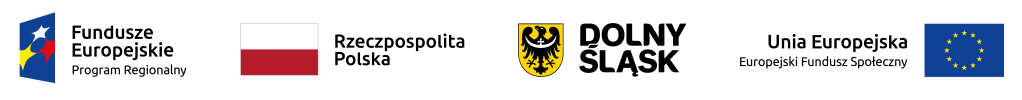 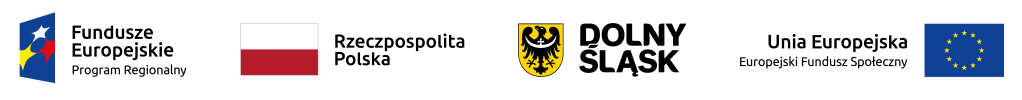 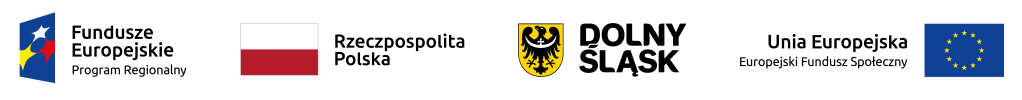 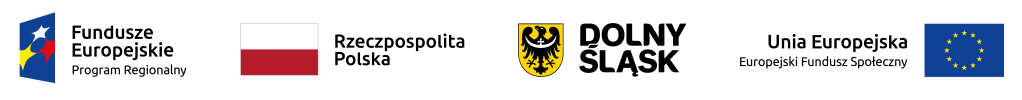 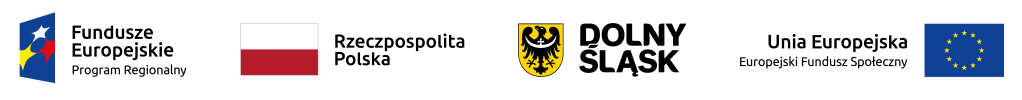 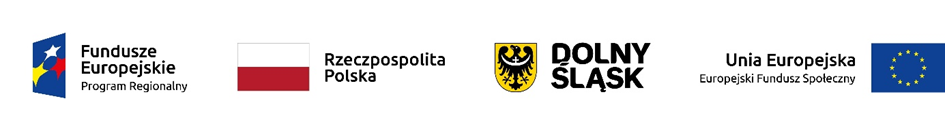 Kryterium nr 3Wpływ projektu na zapewnienie wspomagania rozwoju dzieci ze specjalnymi  potrzebami rozwojowymi i edukacyjnymi z obszaru ZIT AJ
KRYTERIUM NR 3 Wpływ projektu na zapewnienie wspomagania rozwoju dzieci ze specjalnymi  potrzebami rozwojowymi i edukacyjnymi z obszaru ZIT AJ
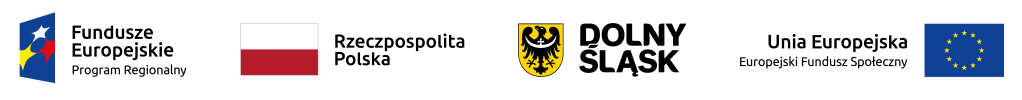 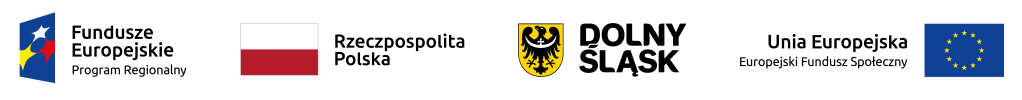 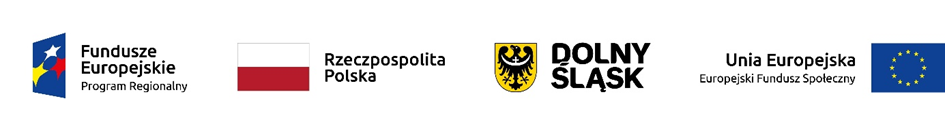 Kryterium nr 4Wpływ projektu na wypełnianie luki w dostępie do technologii informatyczno-komunikacyjnych na obszarze ZIT AJ
KRYTERIUM NR 4 Wpływ projektu na wypełnianie luki w dostępie do technologii informatyczno-komunikacyjnych na obszarze ZIT AJ
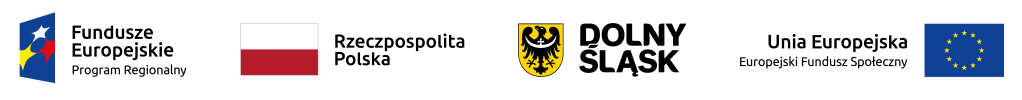 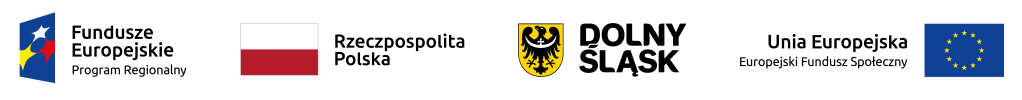 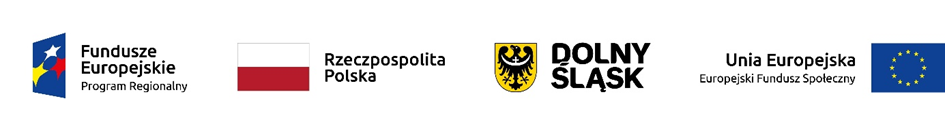 Kryterium nr 5Kompleksowość działań
KRYTERIUM NR 5 Kompleksowość działań
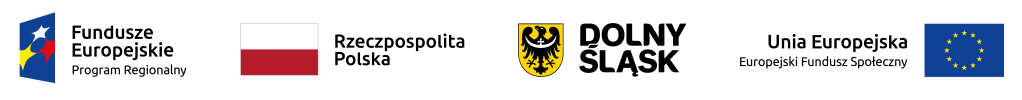 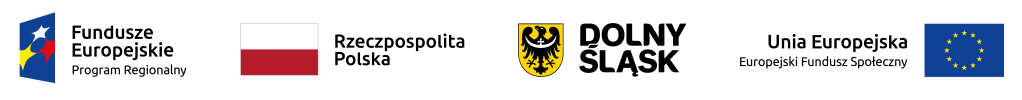 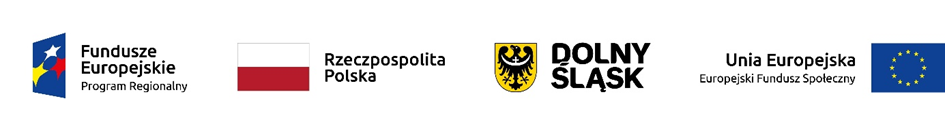 Kryterium nr 6Komplementarność projektu
KRYTERIUM NR 6 Komplementarność projektu
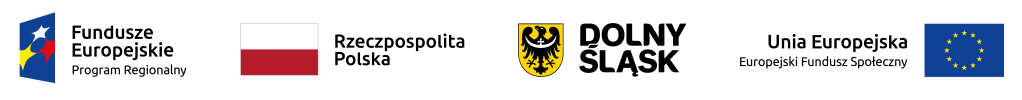 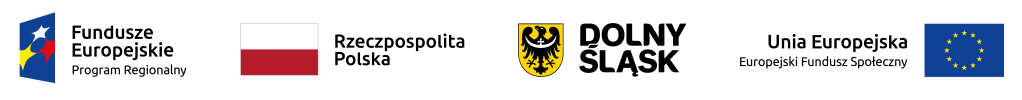 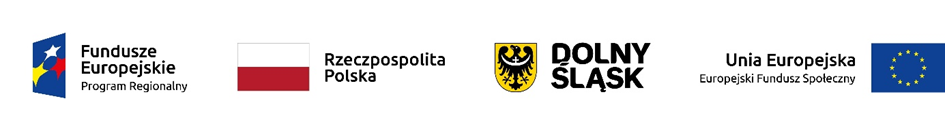 MINIMUM PUNKTOWE
Uzyskanie przez projekt minimum punktowego
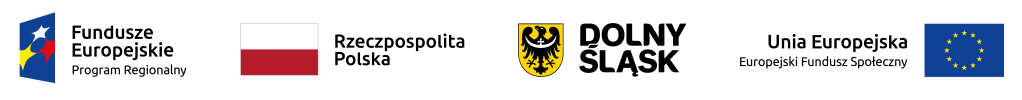 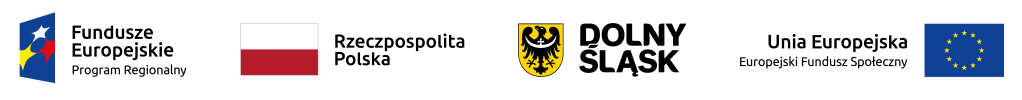 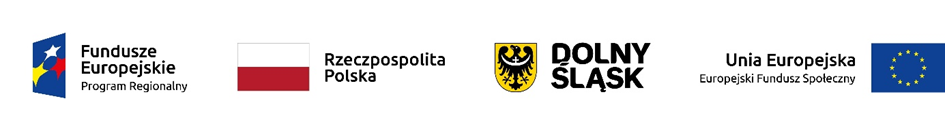 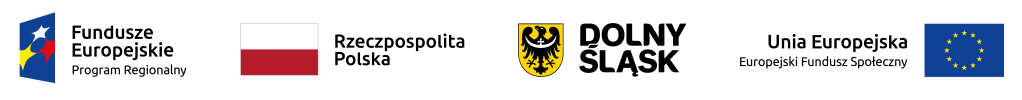 Wyjaśnienia o charakterze ogólnym publikowane są na stronie internetowej:
 www.zitaj.jeleniagora.pl

Zapytania w zakresie oceny zgodności projektu ze Strategią ZIT AJ można składać do ZIT AJ:
na adres: zitaj@jeleniagora.pl
telefonicznie: 75 75 46 255  oraz 75 75 46 286
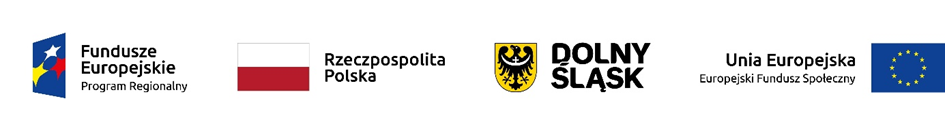 Dziękuję  za uwagę